Complete Set of Deuteron Analyzing Powers for dp Elastic Scattering at Intermediate Energiesand Three Nucleon Force
Kimiko Sekiguchi
Department of Physics, Tohoku University
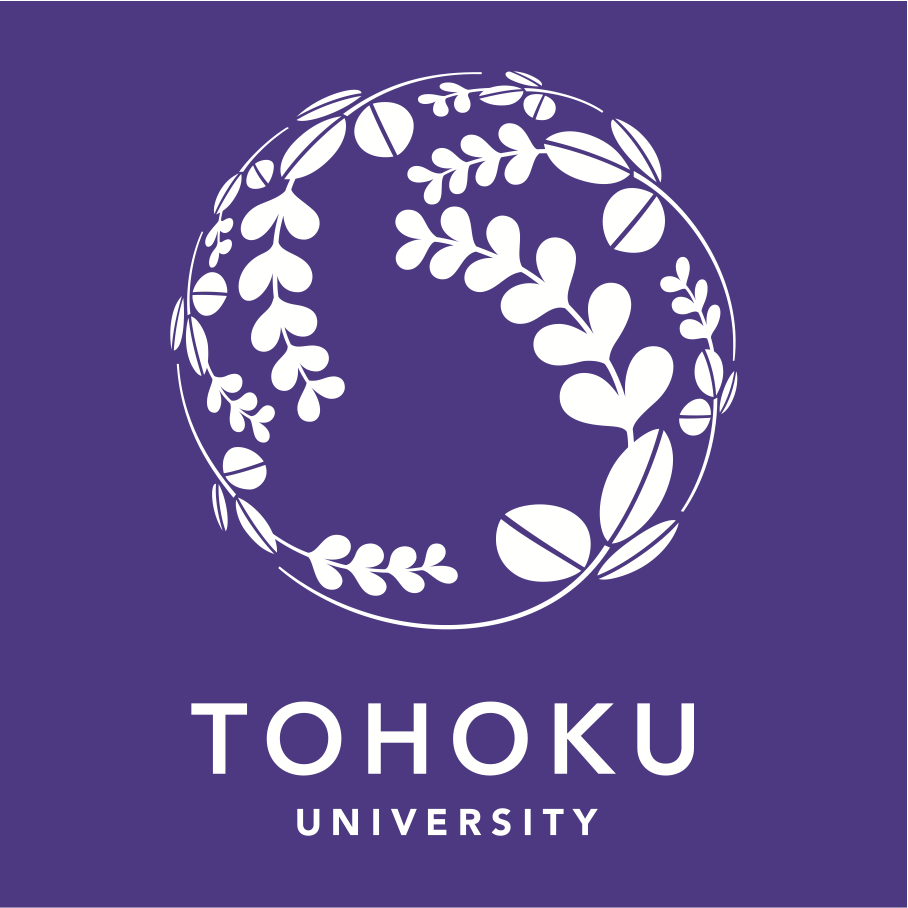 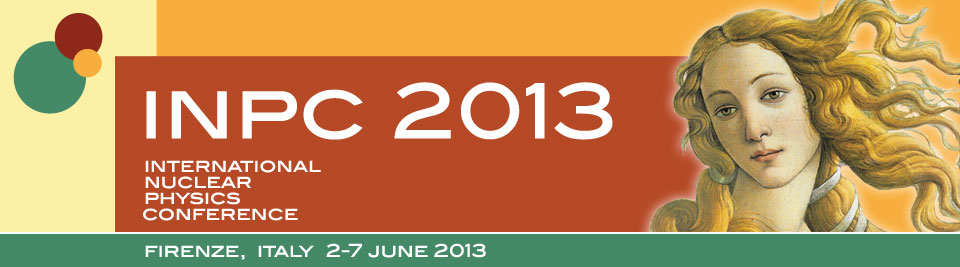 Nucleon-Deuteron Scattering
a good probe to study the dynamical aspects of 3NFs.
Momentum & Spin dependence
 Iso-spin dependence : only T=1/2
Direct Comparison between Theory and Experiment
Theory : Faddeev Calculations 
       Rigorous Numerical Calculations of  3N System





 Experiment : Precise Data
        dσ/dΩ,  Spin Observables (Aij, Kij, Cij)
2NF Input
  CDBonn
  Argonne V18 (AV18)
  Nijmegen I, II, 93
3NF Input
  Tucson-Melbourne
  Urbana IX 
etc..
2NF & 3NF Input
 Chiral Effective Field Theory
Extract information of Three Nucleon Forces.
Low Energy
Higher Energy
Where is the Hot Spot for 3NF Effects in Three Nucleon Scattering?
Predictions by H. Witala et al. (1998)
    Cross Section minimum for Nd Scattering at 100-200 MeV/A
Nd scattering
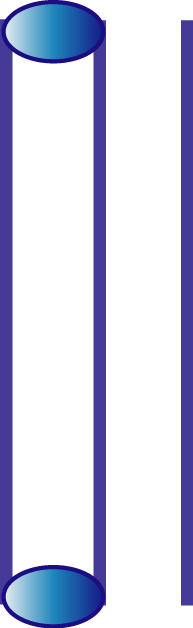 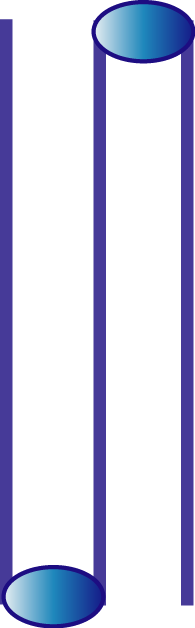 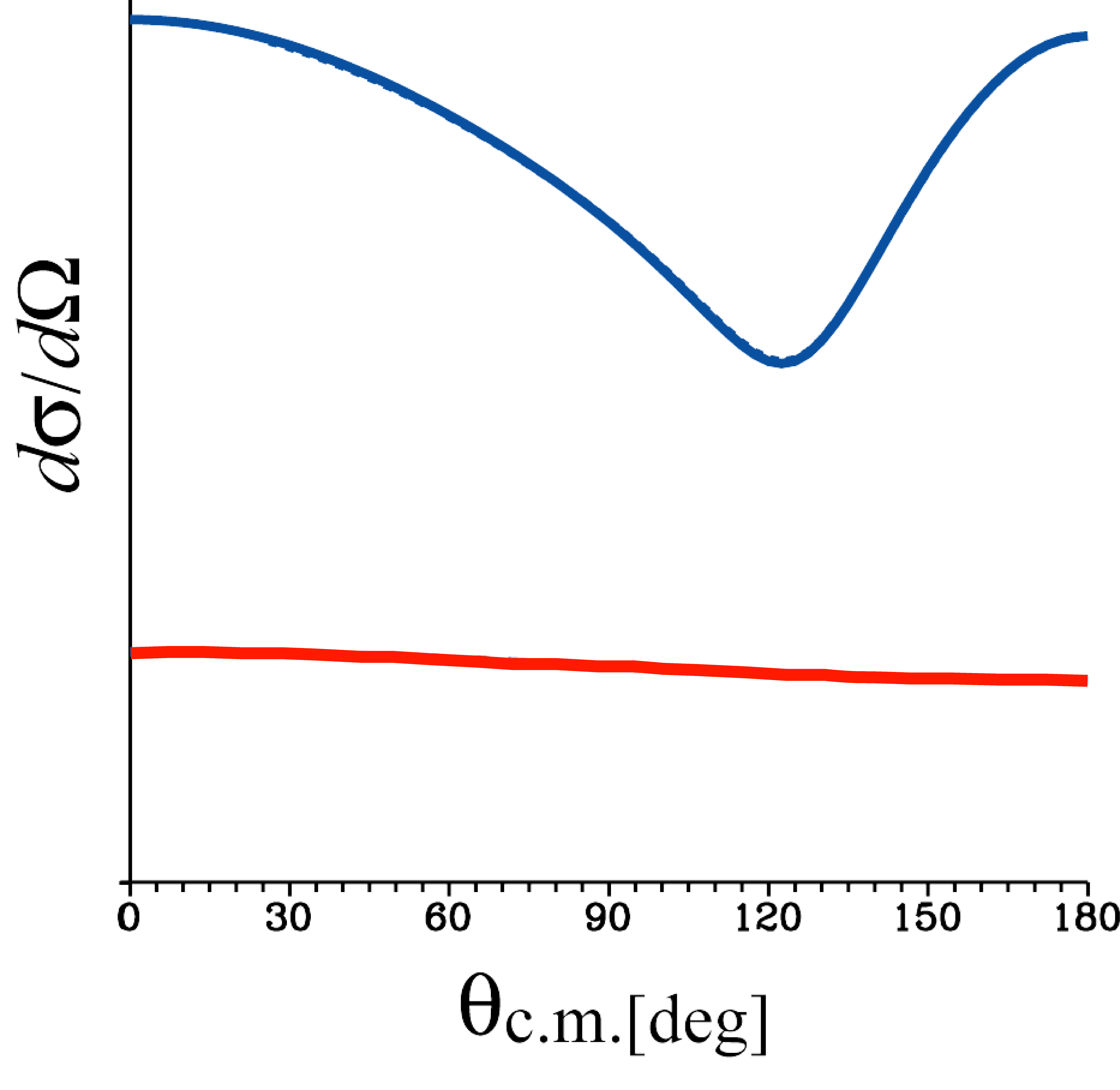 NN
direct term
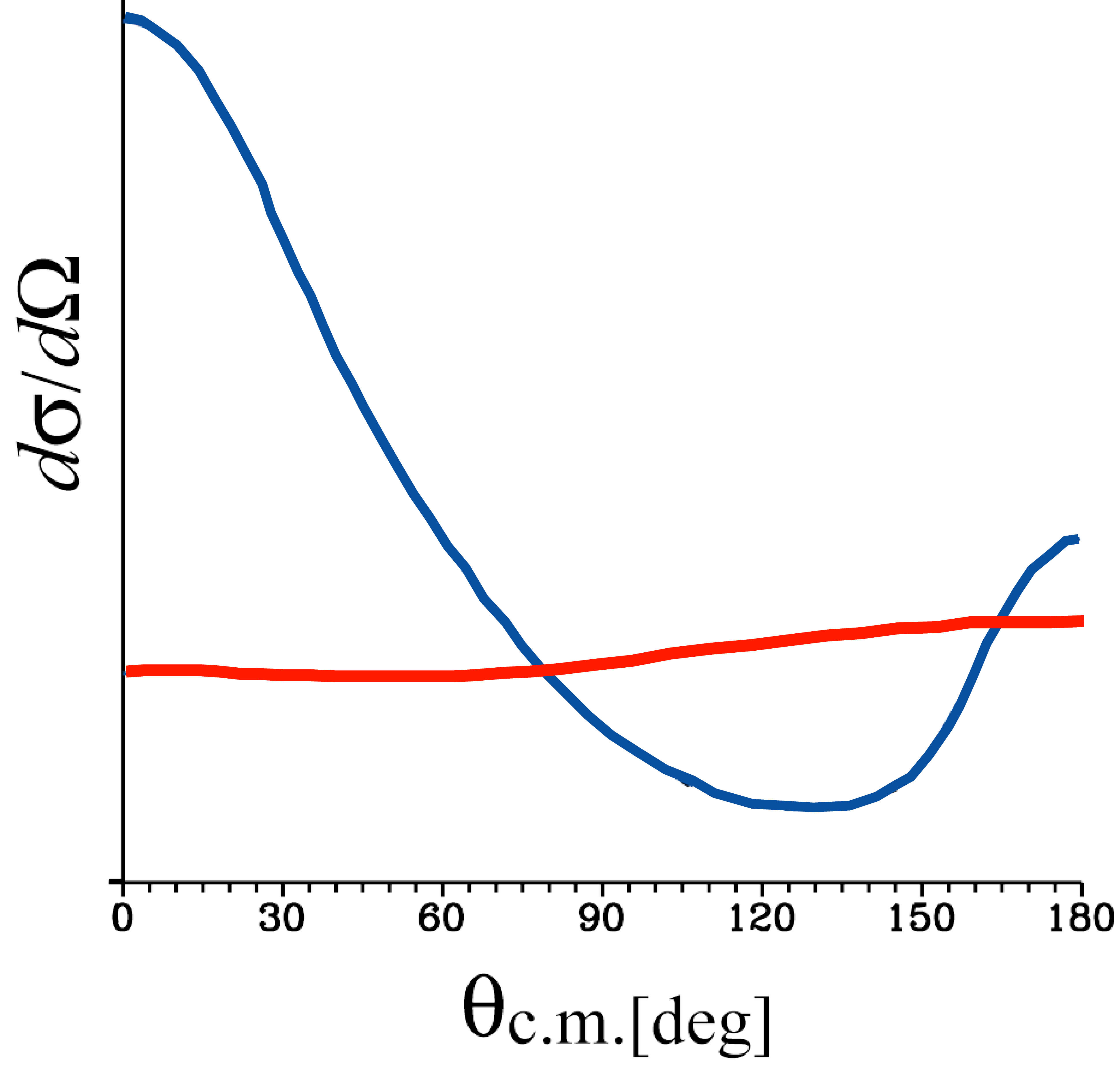 3NF
exchange term
NN
Forward
Backward
3NF
3NF
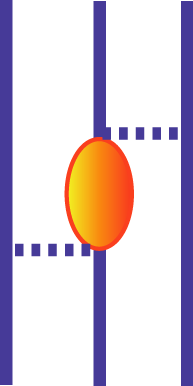 q =0 ～ 4 fm-1
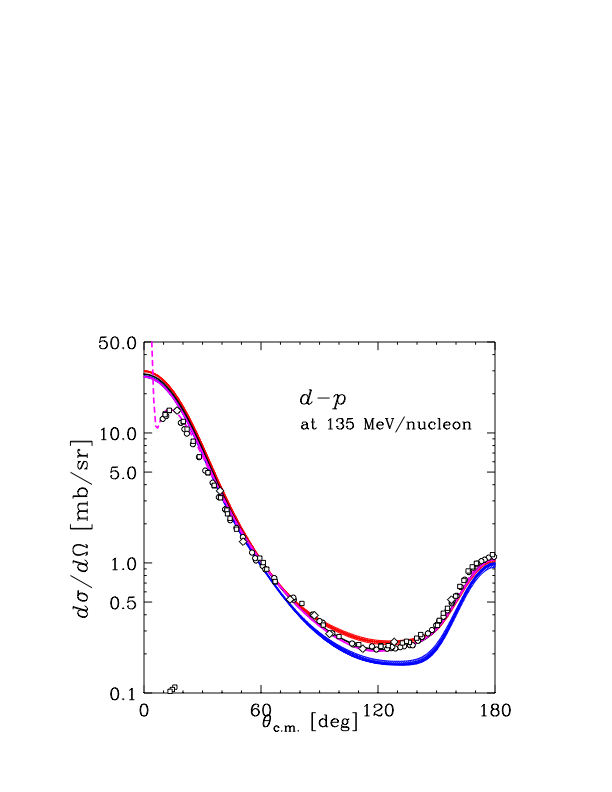 How to attack 3NF – 1st Step -d-p Elastic Scattering at 135 MeV/nucleon
@ RIKEN Accelerator Research Facility (RARF)
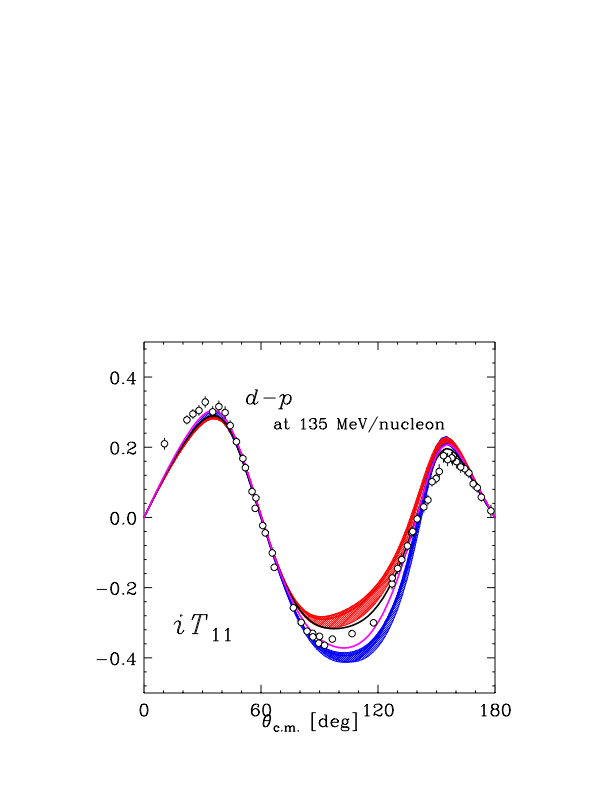 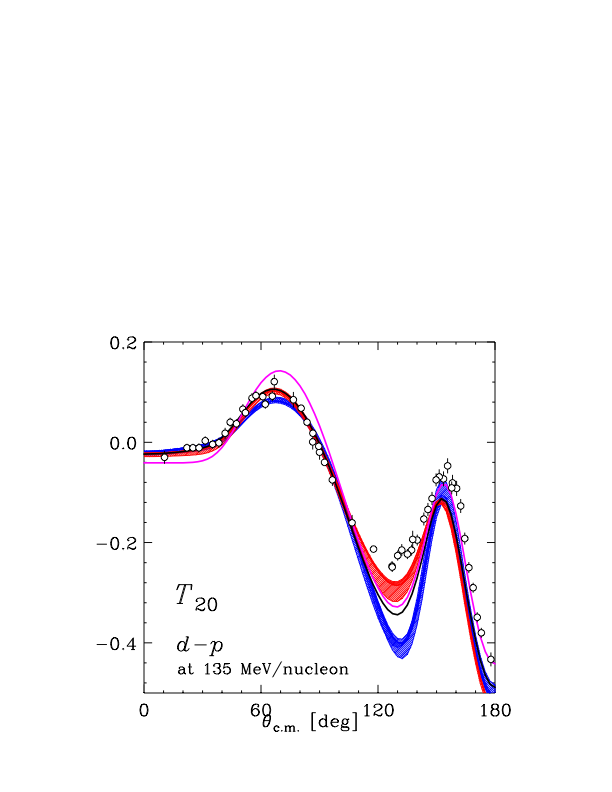 Cross Section       : Good description by 2p-3NF
		     First Clear Signature of 3NFs in 3N scattering
Spin Observables : Insufficient descriptions by 2p-3NF
	                     Defects of 3NF in Spin parts ??
K. S. et al., Phys. Rev. C 65, 034003 (2002).
K. S. et al., Phys. Rev. Lett. 95, 162301 (2005).
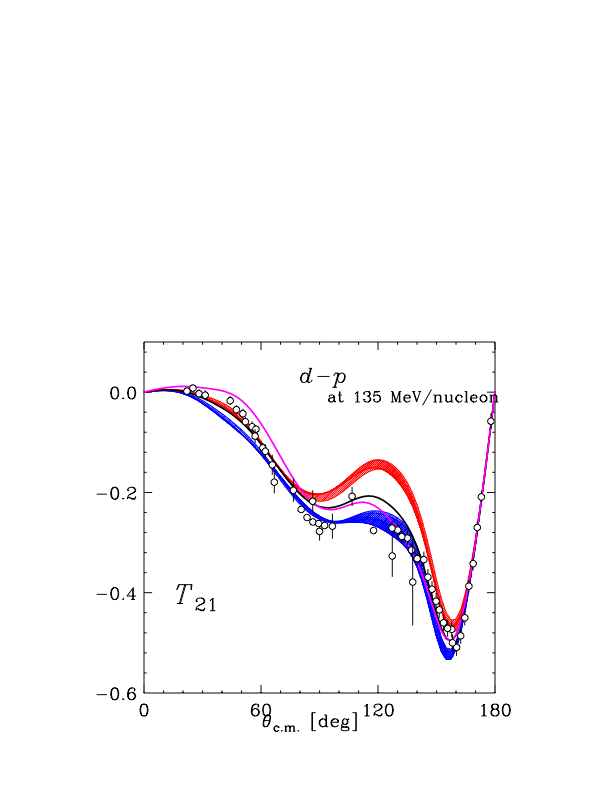 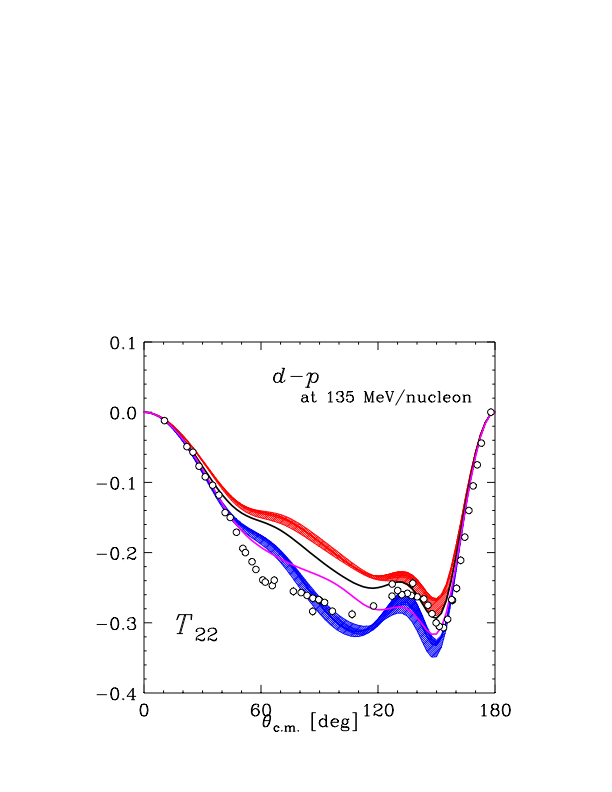 NN( CDBonn, AV18, Nijmegen I,II)
NN( CDBonn, AV18, Nijmegen I,II) + TM’99 3NF
NN( AV18 ) + Urbana IX 3NF
NN( CDBonn ) + Delta-isobar
NN( CDBonn ) + Delta-isobar + Coulomb
How to attack 3NF – Next Step -Few Nucleon Scattering with pol.d beams
@ RIKEN RI Beam Factory (RIBF)
RARF : AVF+RRC
Incident energy of deuteron : 
65 – 135 MeV/nucleon

RIBF : AVF+RRC   + SRC
Incident energy of deuteron :
170 - 400MeV/nucleon
First Experiment at RIBF
dp Elastic Scattering at 250 &300 MeV/nucleon
 All deuteron analyzing powers 


 Wide Angular Range

 High accuracy
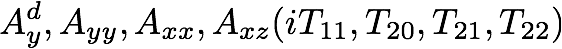 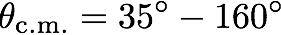 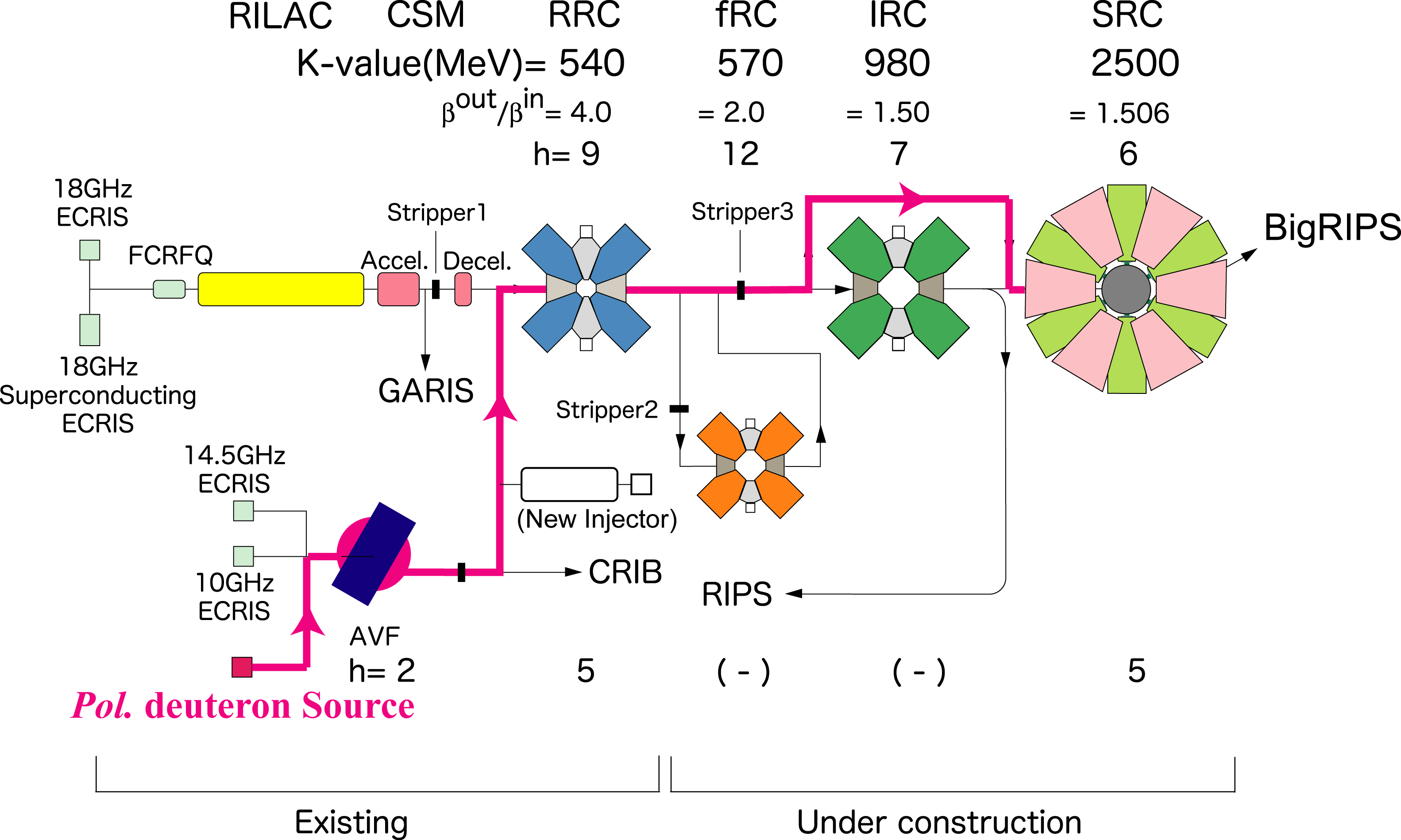 Go to higher energies
- Effects of 3NFs are relatively enhanced. 
- Theory : harder
Polarized Deuterons
- rich set of spin observables
RIKEN RI Beam Factory (RIBF)
Polarized d beam was accelerated by the AVF+RRC+ the new cyclotron SRC up to 250 & 300 MeV/nucleon.
Spin axis of deuteron beam was rotated prior to acceleration.
Single turn extraction of beam was successfully obtained for all the cyclotrons.
Polarization amplitudes were maintained during acceleration.
 Beam Polarization : 80% of theoretical maximum values
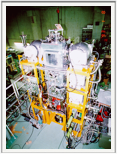 Spin axis of polarized d beams is freely controlled !
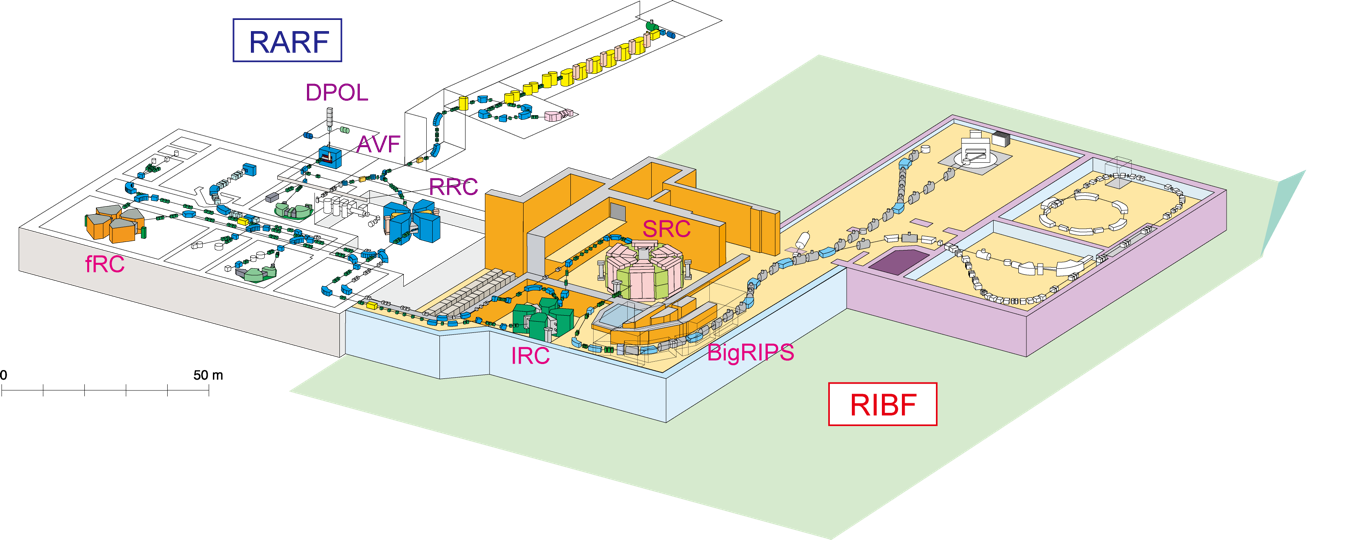 Polarized Ion Source
SRC
SMART
( - 2005)
Polarimeter 
BigDpol
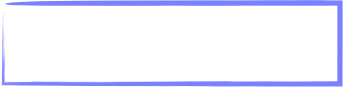 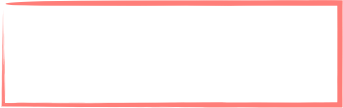 NN only
- Large discrepancy in the backward region
With 2π-3NF ?
- improve the agreement
- not enough at very backward 
 angles at higher energies
Differential Cross Section
at 70 - 400 MeV/nucleon
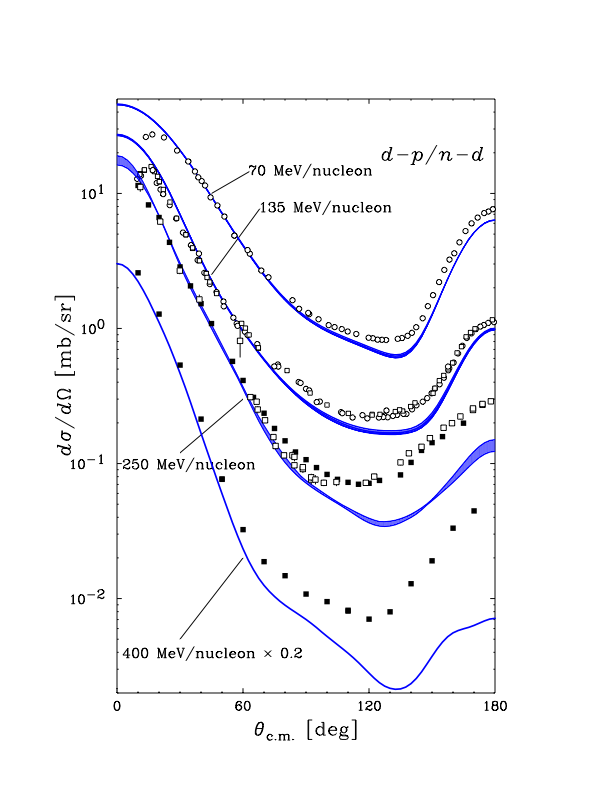 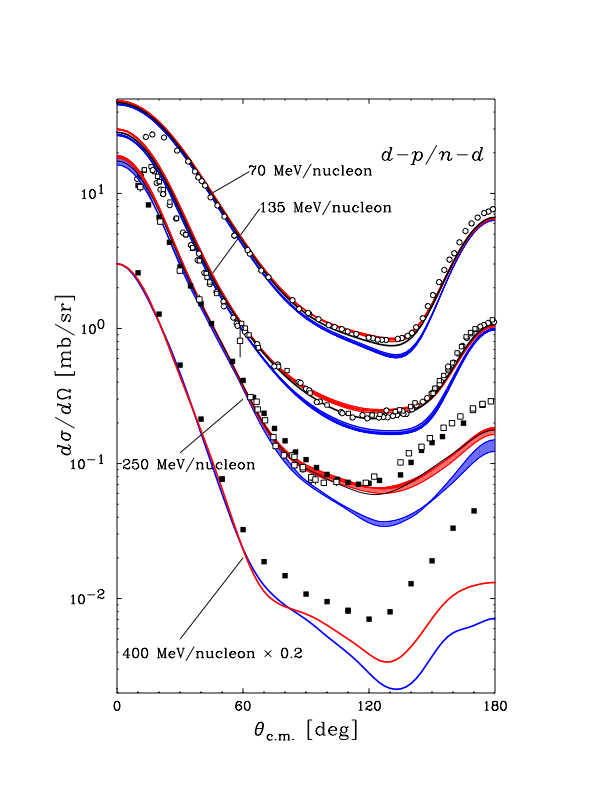 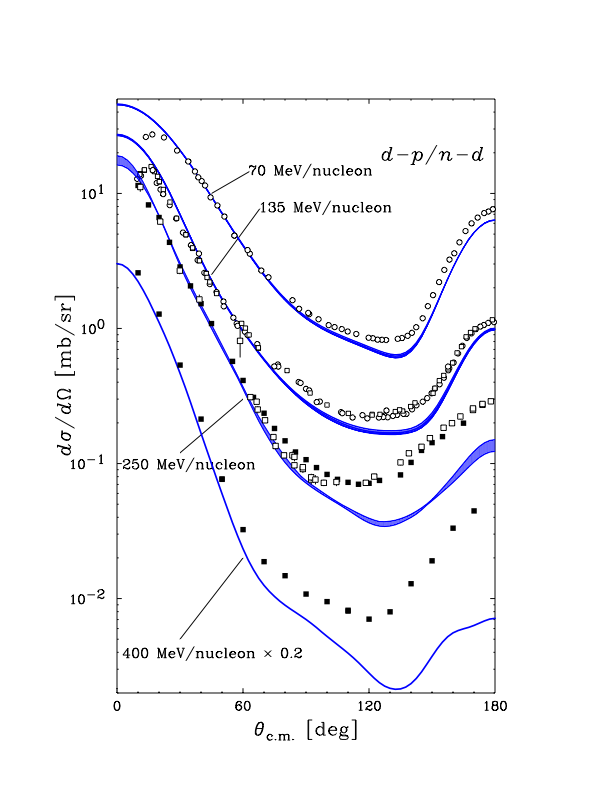 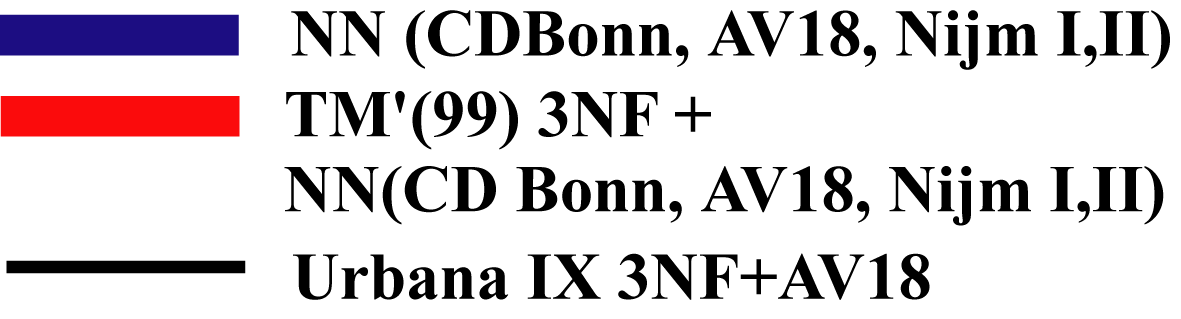 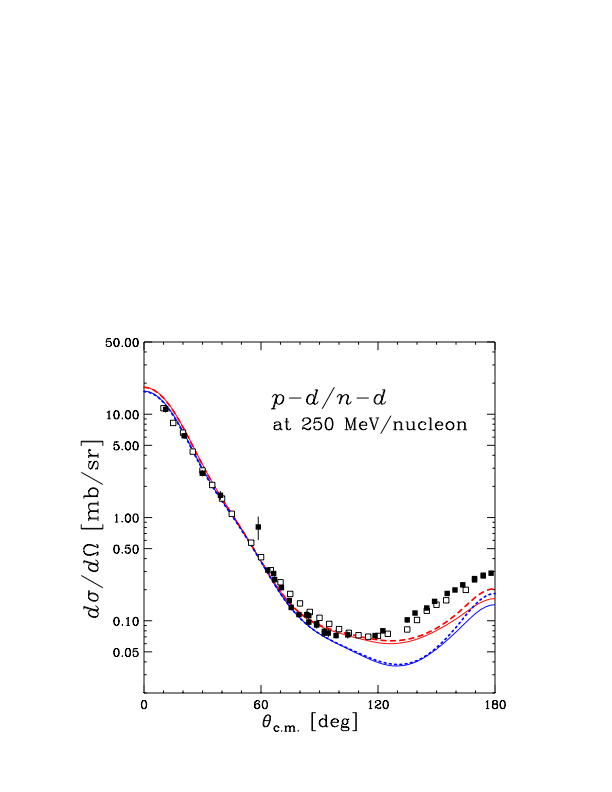 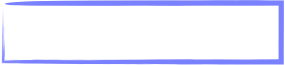 Relativistic effects are visible 
at backward angles, but small.
Differential Cross Section
at 70 - 400 MeV/nucleon
Relativistic Faddeev Calculations with TM’99 3NF
 H. Witala et al, private communications
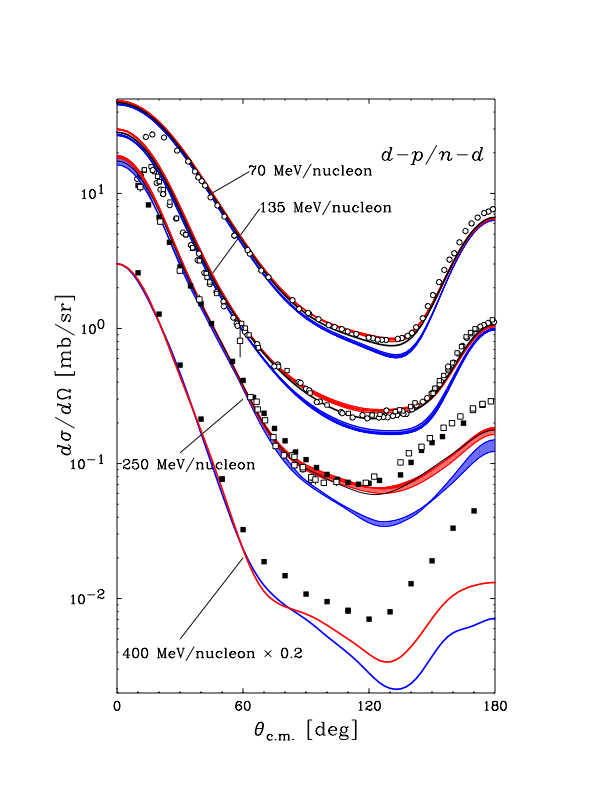 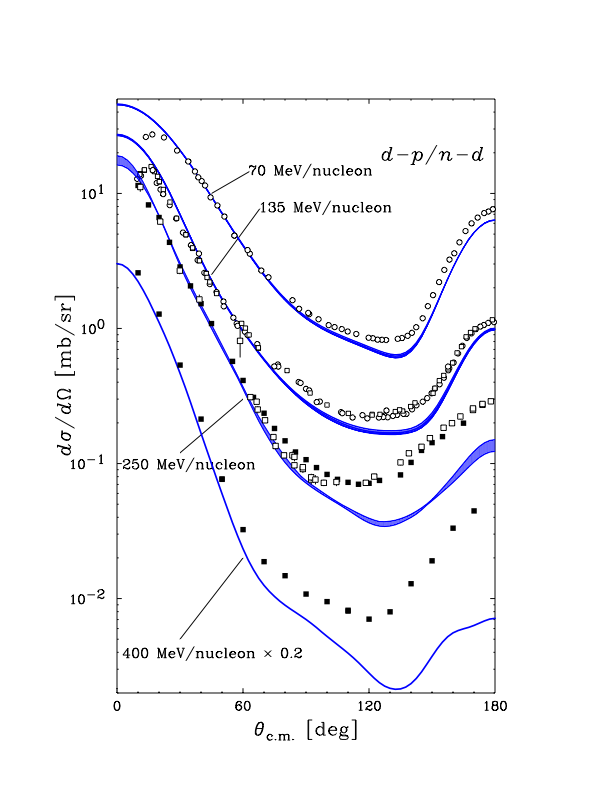 pd/nd @ 250 MeV
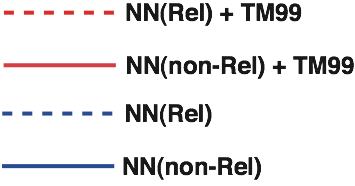 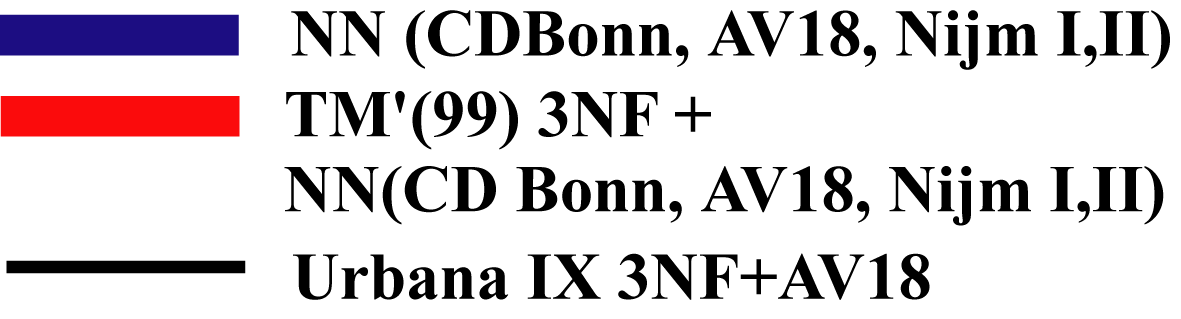 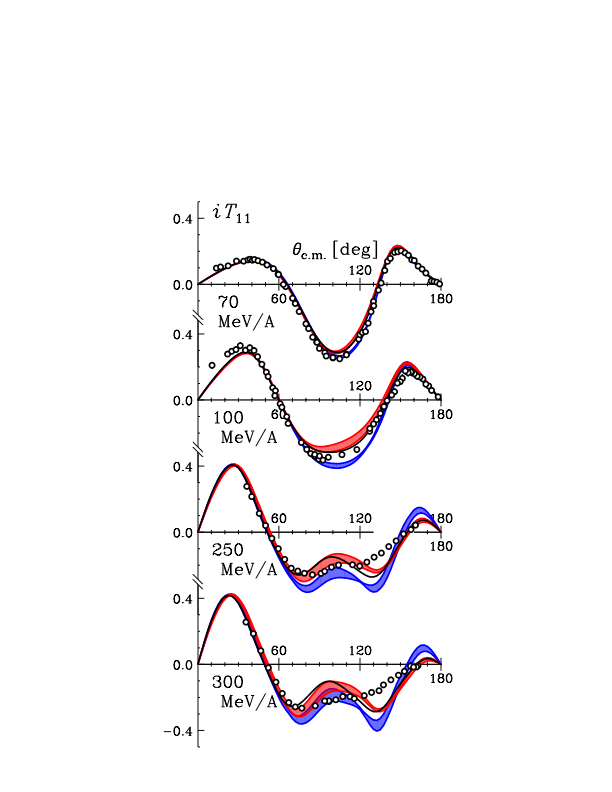 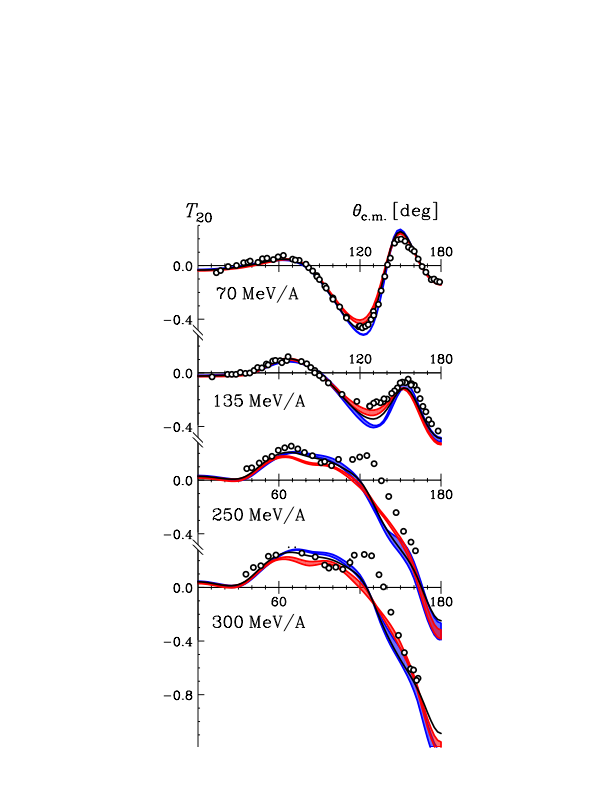 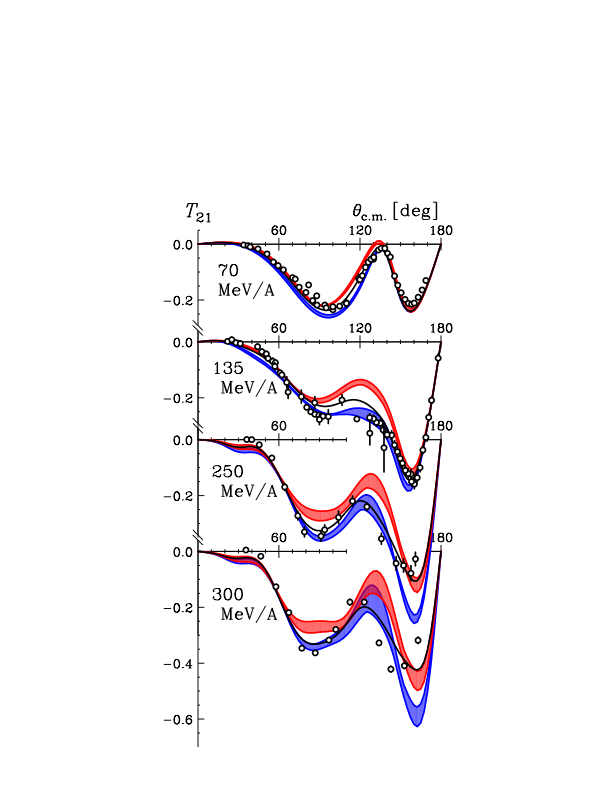 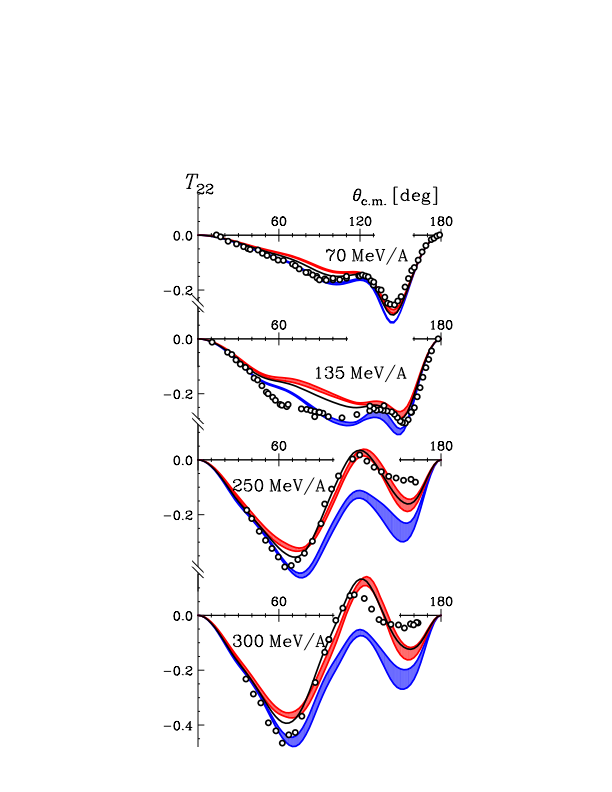 Deuteron Analyzing Powers at 70 - 300 MeV/nucleon
T22
iT11
T20
T21
135
  MeV/A
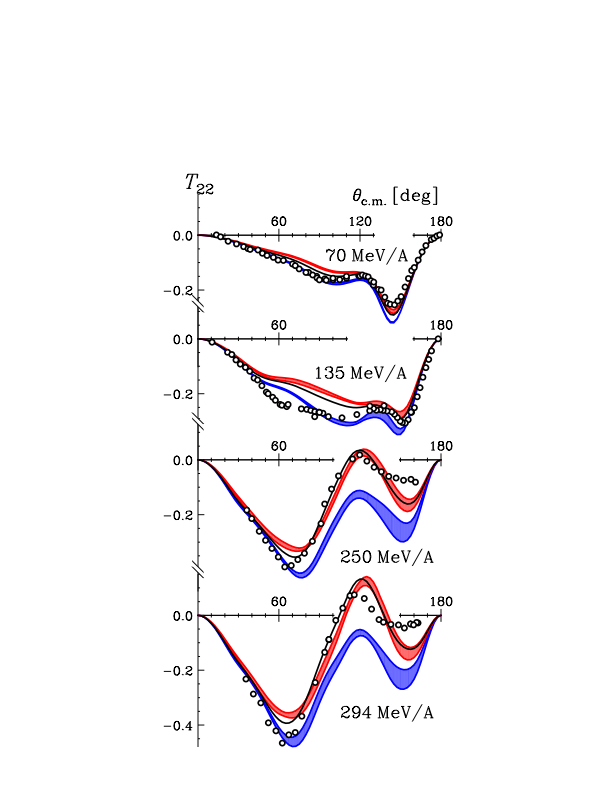 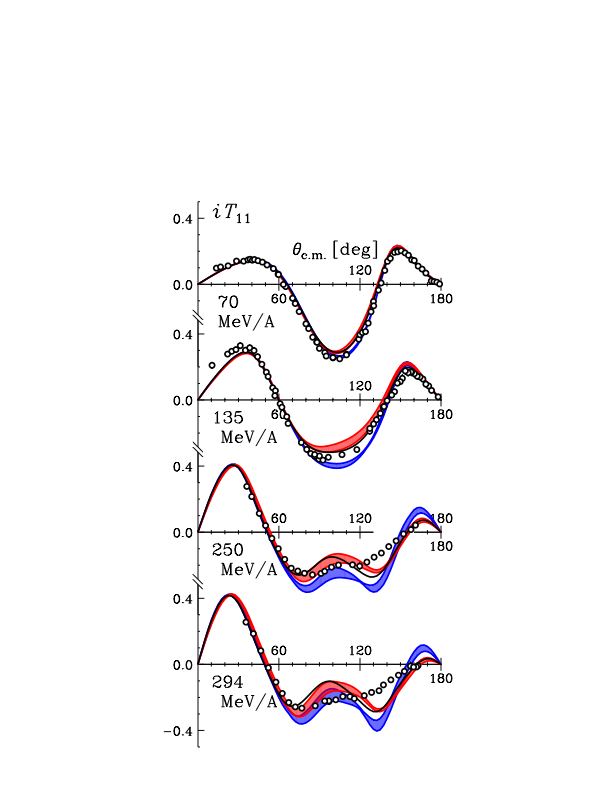 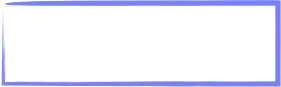 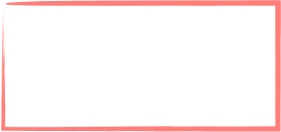 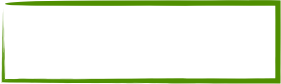 NN only
- Large discrepancy in the backward region
+ 2π3NF at 〜 250 MeV/A
- improve the agreement
- not enough 
at very backward angles
→similar to the cross section
+ 2π3NF at 〜 100 MeV/A
- results are NOT always
  similar to the cross section.
Deuteron Analyzing Powers at 70 - 300 MeV/nucleon
iT11
T22
K.S. et al., Phys. Rev. C 83,061001 (2011)
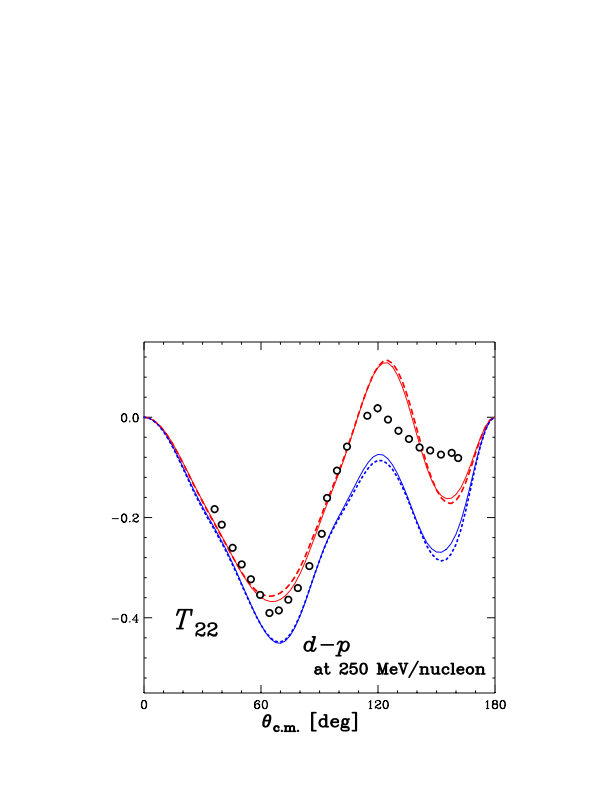 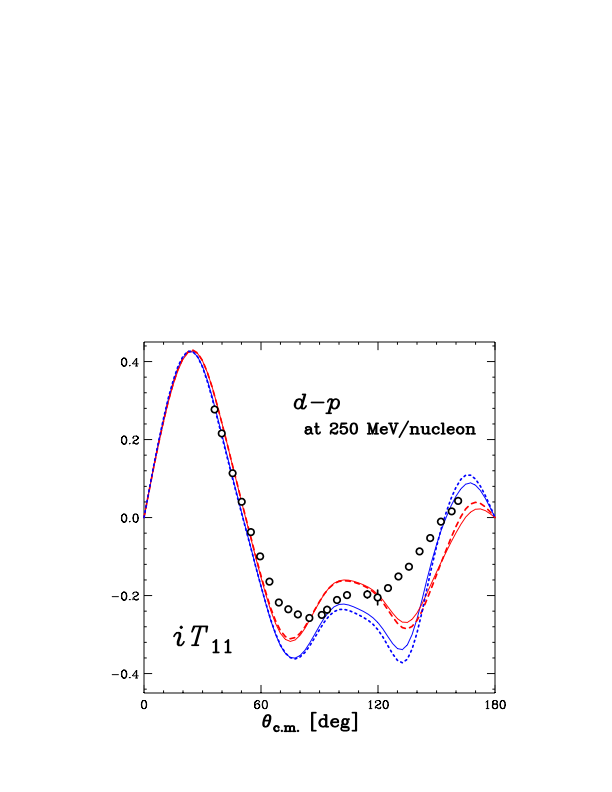 Deuteron Analyzing Powers
Relativistic Faddeev Calculations with TM’99 3NF
 H. Witala et al, private communications
dp @ 250 MeV
T22
iT11
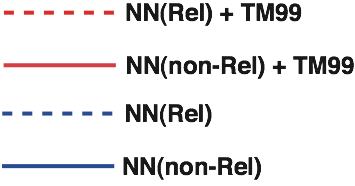 Small relativistic effects
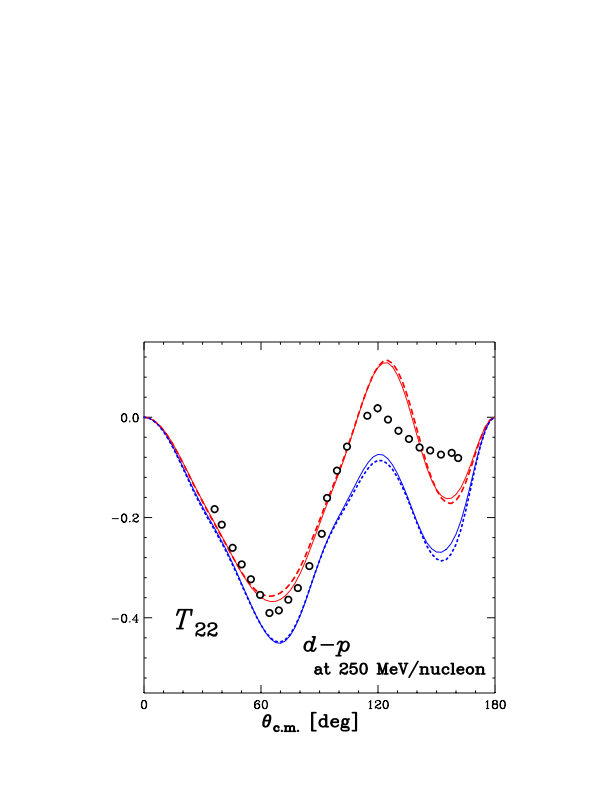 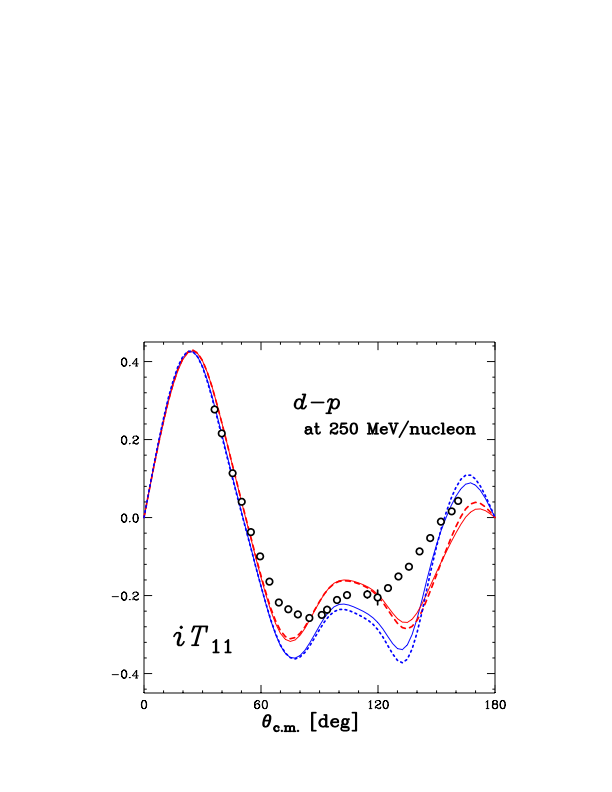 Deuteron Analyzing Powers
Relativistic Faddeev Calculations with TM’99 3NF
 H. Witala et al, private communications
dp @ 250 MeV
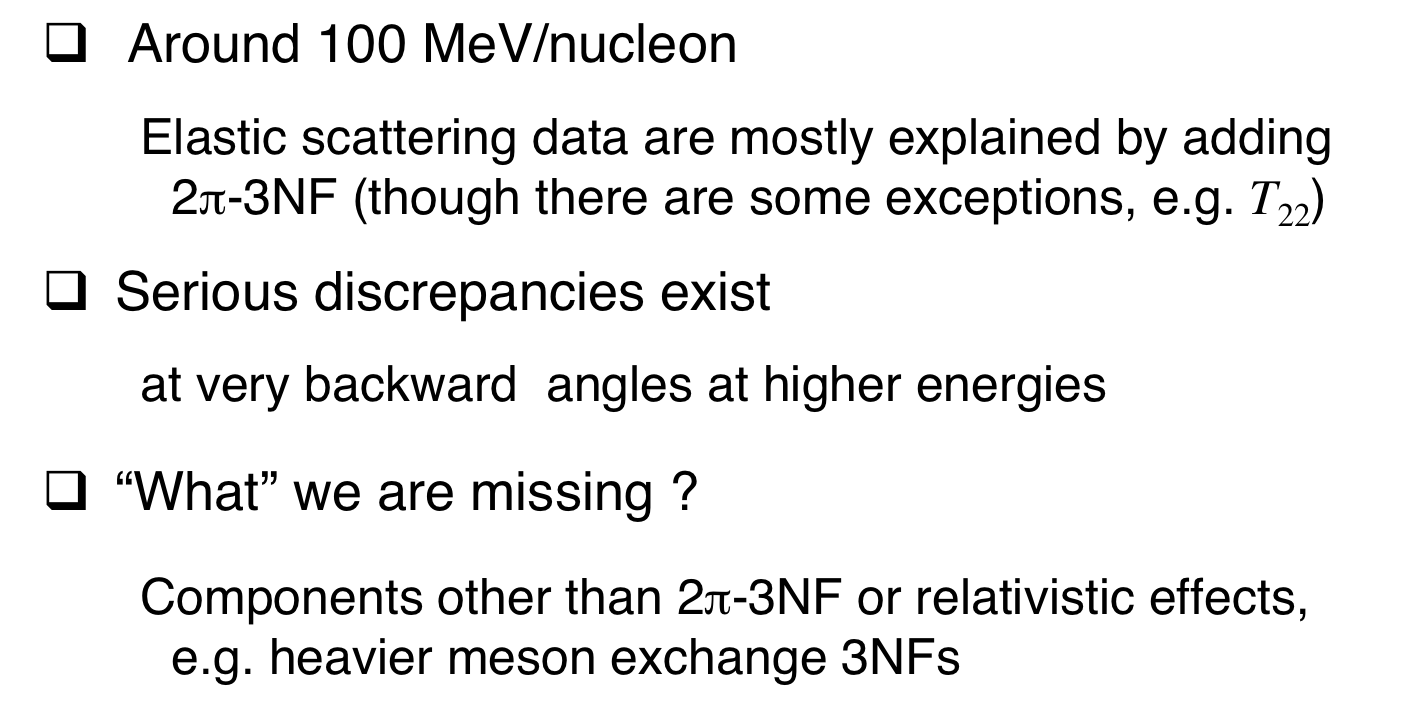 T22
iT11
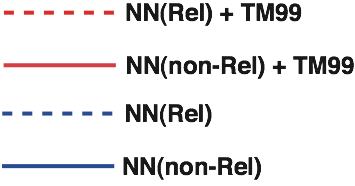 Small relativistic effects
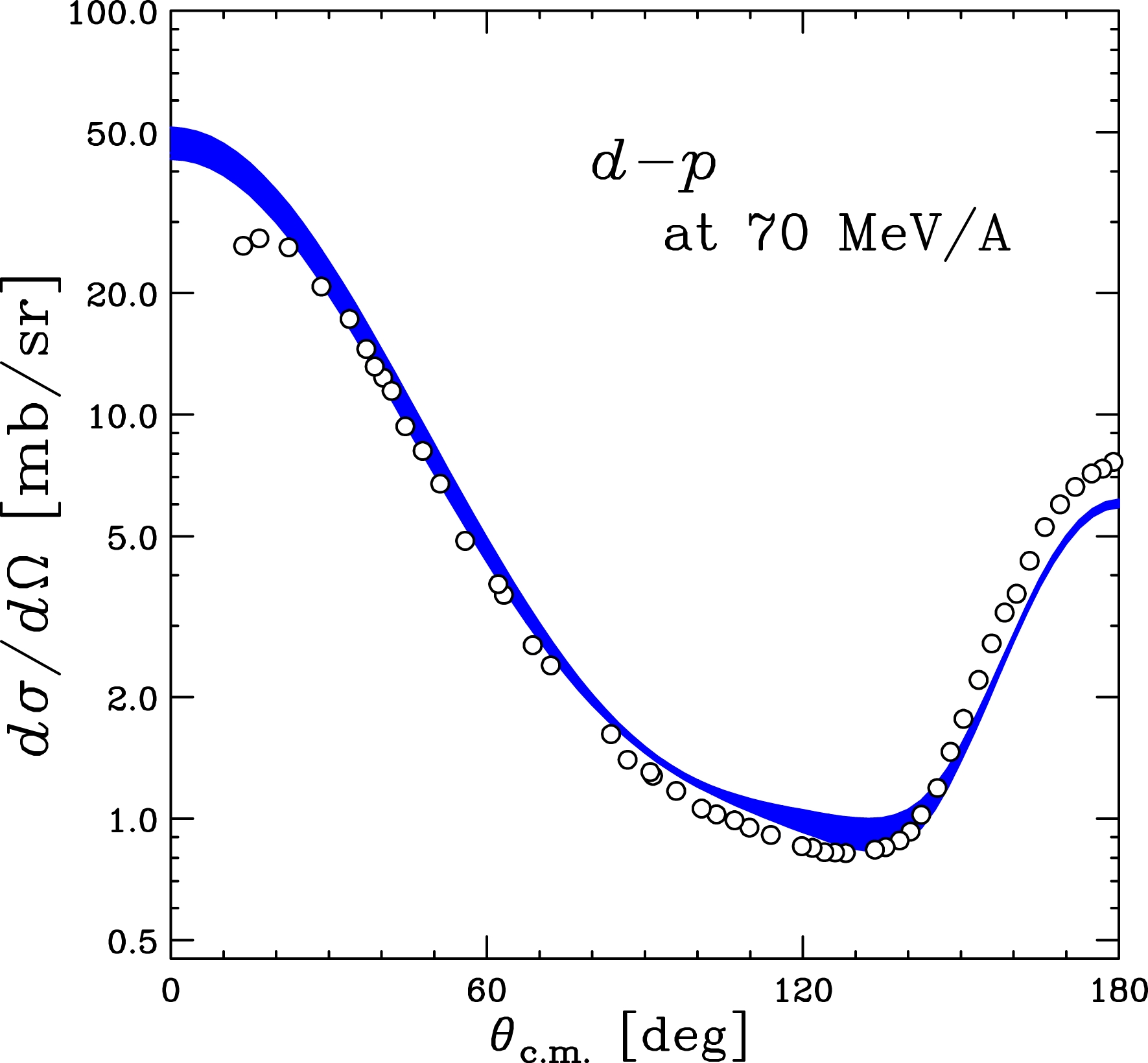 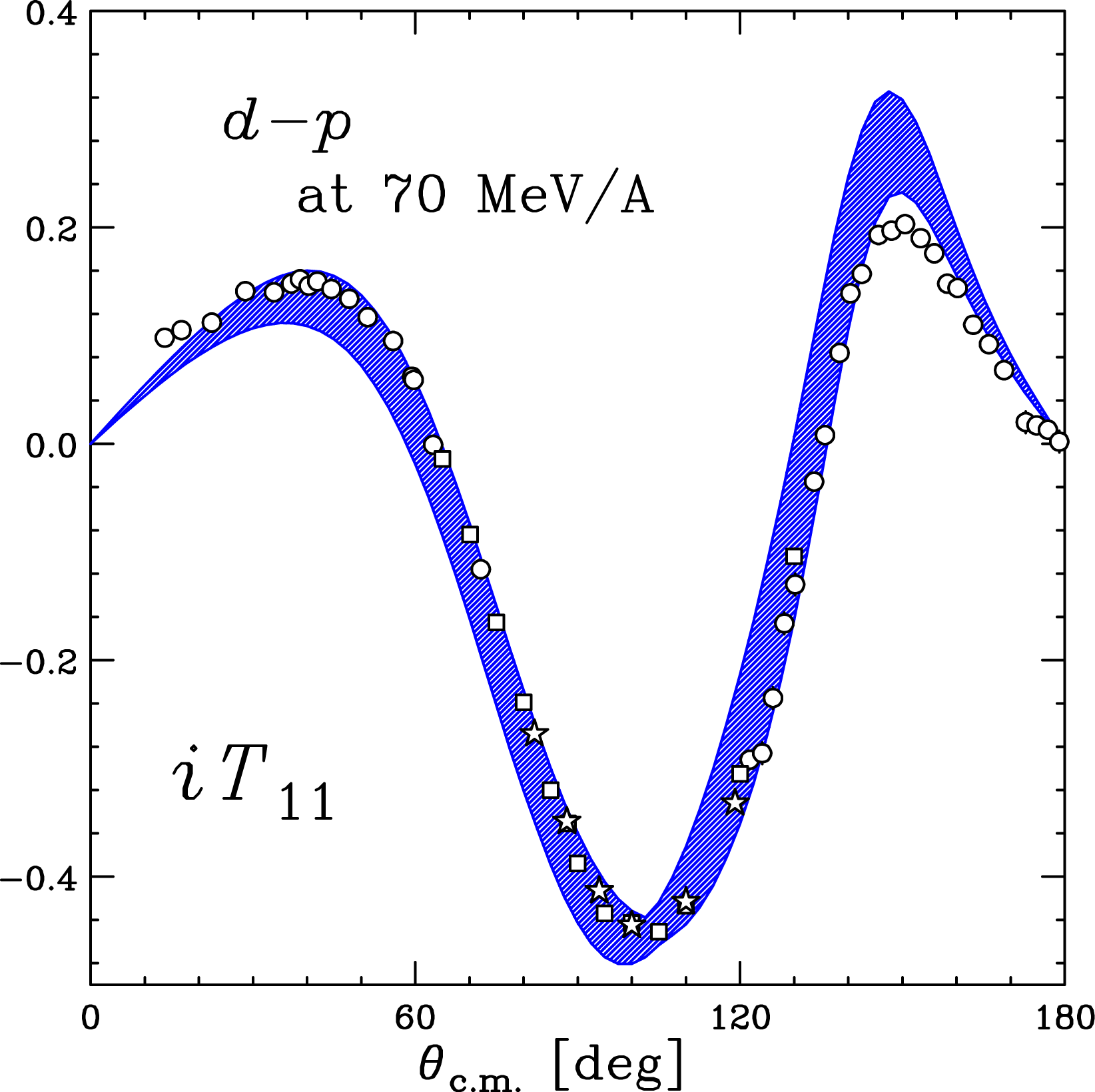 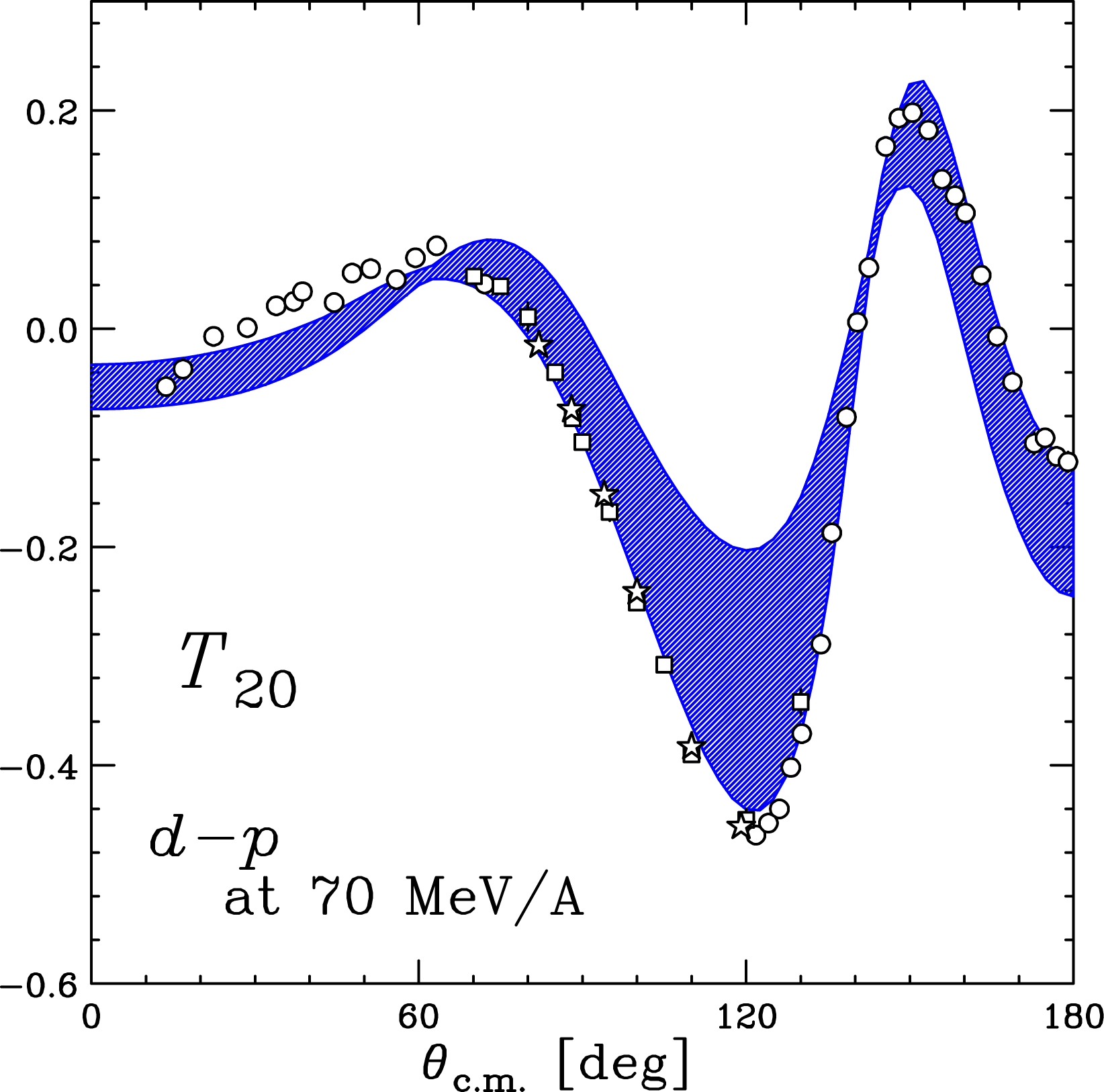 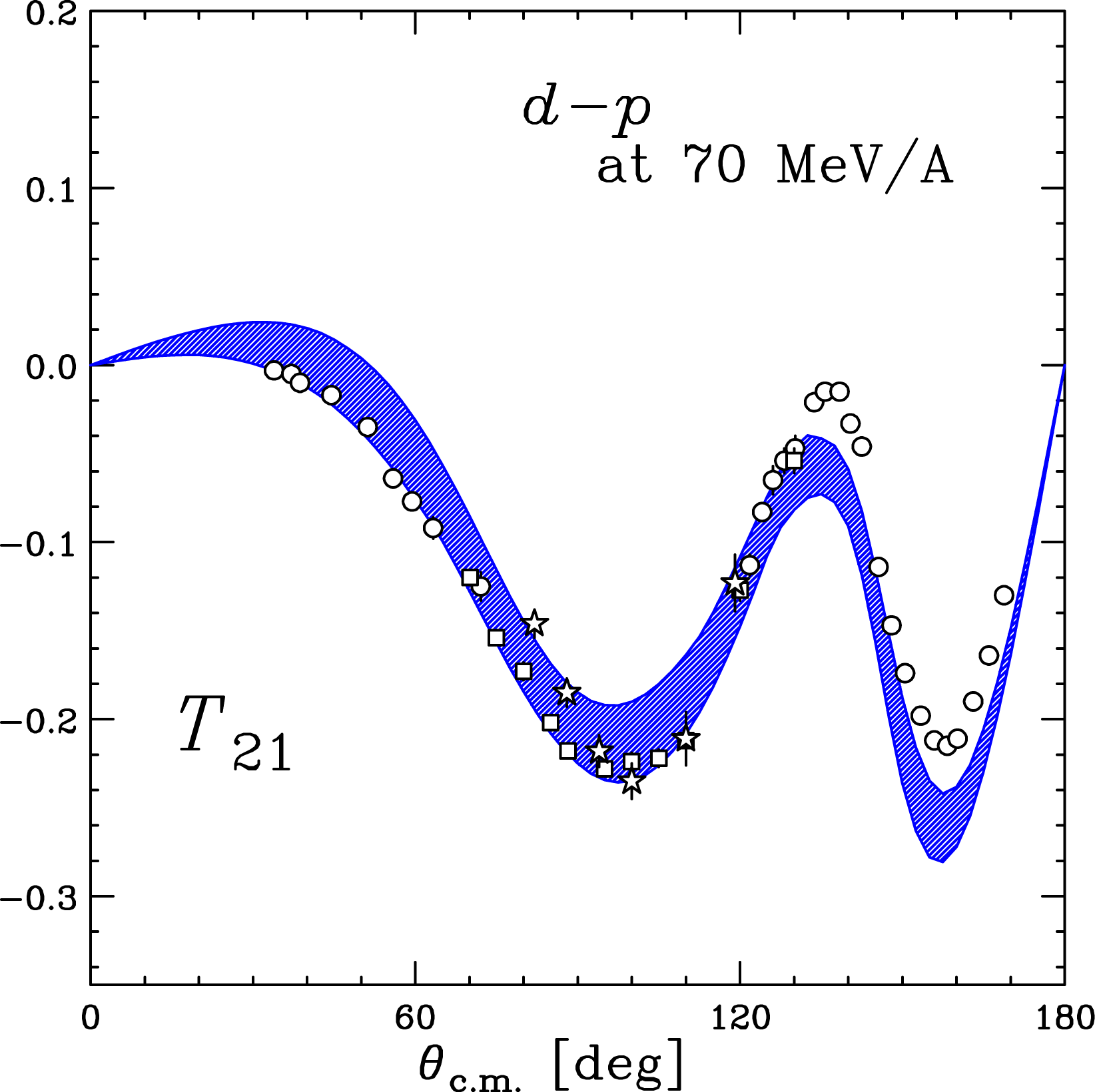 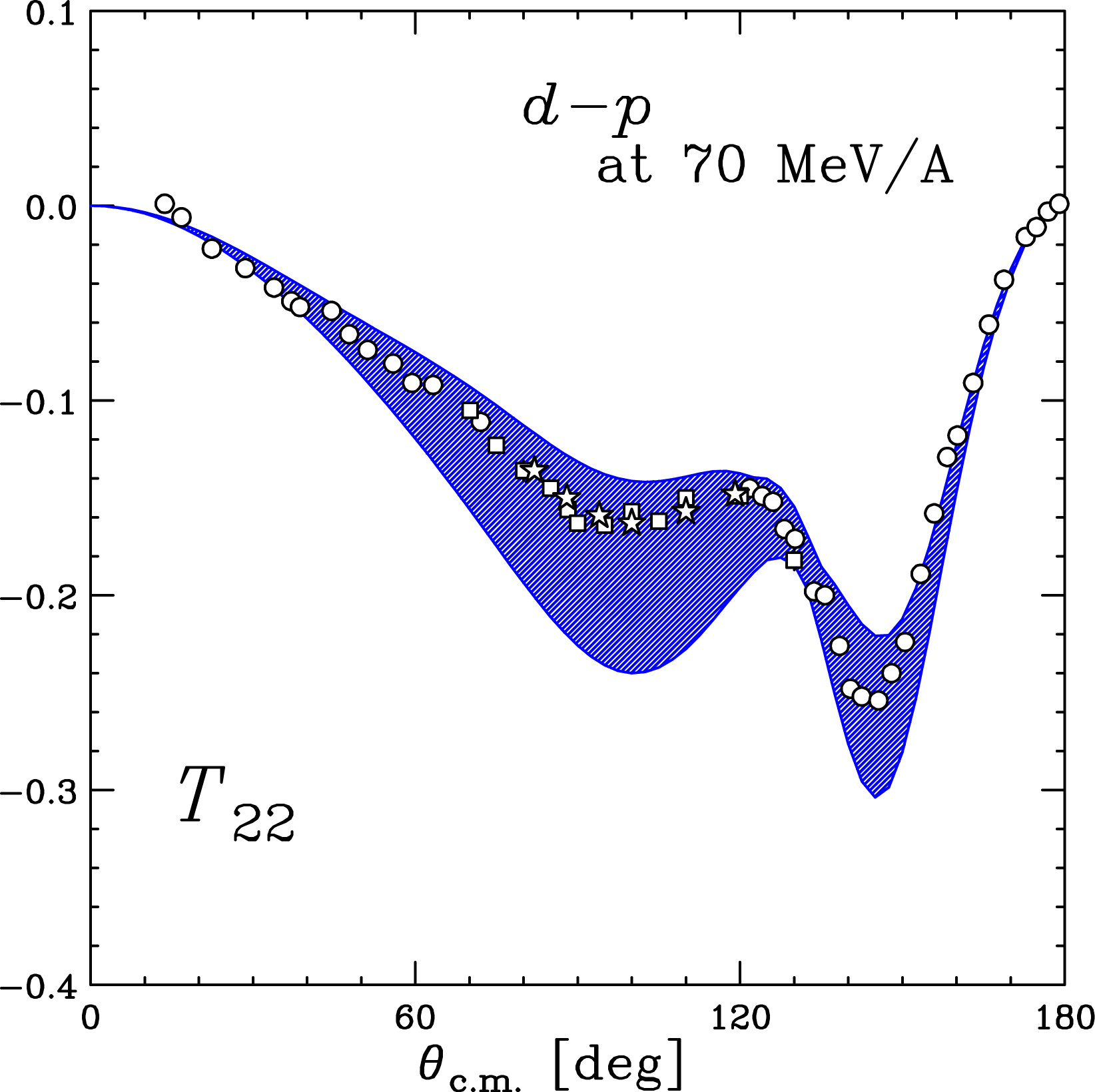 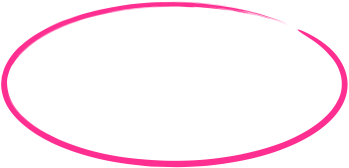 How does Chiral EFT pot. describe the Nd elastic scattering ?
Various types of 3NFs, including 2π3NF, appear in N2LO, N3LO. 
Theory in Progress : up to N3LO (NN + NNN) for higher energies
So far calc. based on χEFT pot. is available below 100 MeV/nucleon.
3NFs in N2LO
d-p at 70 MeV/nucleon
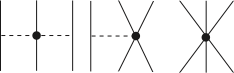 Calc. with χEFT  Pot. (N2LO)
by E. Epelbaum et al.
[Speaker Notes: In view of studying properties of 3NFs it is interesting to see how cEFT pot describe ...]
Summary & Outlook
Nucleon-Deuteron Scattering
   is a good probe to investigate the dynamics of 3NFs.
   - Momentum & Spin dependence - . For iso-spin, T=1/2 only.
Precise data of dσ/dΩ and many spin observables at 65 - 300 MeV/nucleon
Cross Sections : 3NFs are clearly needed in Elastic Scattering.
Spin Observables  : not always described by adding 2π-exchange 3NFs
New Data from RIBF at 250 & 300 MeV :  serious discrepancy in backward angles       
 New Challenge to be solved
Next Step
Energy Dependence for Pol. Transfer and /or  Spin Correlation Coefficients 
 for Elastic Nd Scattering : Natural extension of 3NF study in Elastic scatt.
Nd Breakup Experiments : Study of Relativistic Effects
Four Nucleon Scattering : from Few to Many & Iso-spin dependence
RIBF pol.d beam experiment Gr.  (2009〜)
Collaboration 
Tohoku University 
K. Sekiguchi, J. Miyazaki, Y. Wada, T. Taguchi, U. Gebauer, K. Takahashi, T. Mashiko         
RIKEN Nishina Center
N. Sakamoto, H. Sakai, T. Uesaka, M. Sasano, M. Dozono, Y. Shimizu
CNS, University of Tokyo 
K. Yako, R. Tang, S. Kawase, Y. Kubota, C.S. Lee, 
RCNP, Osaka University
             H. Okamura, K. Miki
        Kyushu University 
T. Wakasa, S. Sakaguchi 
Miyazaki University 
Y. Maeda, T. Saito
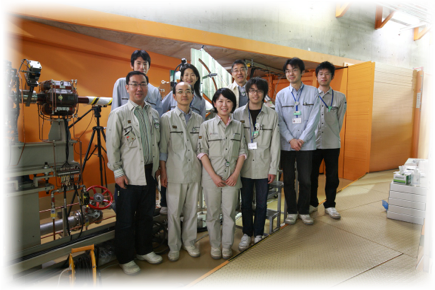 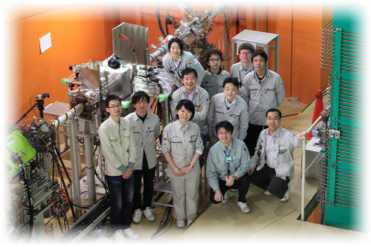